LECTURE 34:  Alternative Architectures
Objectives:
	 Convolutional Neural Networks
Restricted Boltzmann Machines
    Deep Belief Networks



Resources:
Learning Architectures for AI
Contrastive Divergence RBMs
The Visual System: Inspiration for CNNs
The visual system contains a complex arrangement of cells
Each cell is responsible for only a sub-region of the visual field, or receptive field
The arrangement of these sub-regions is such, that the entire visual field is covered
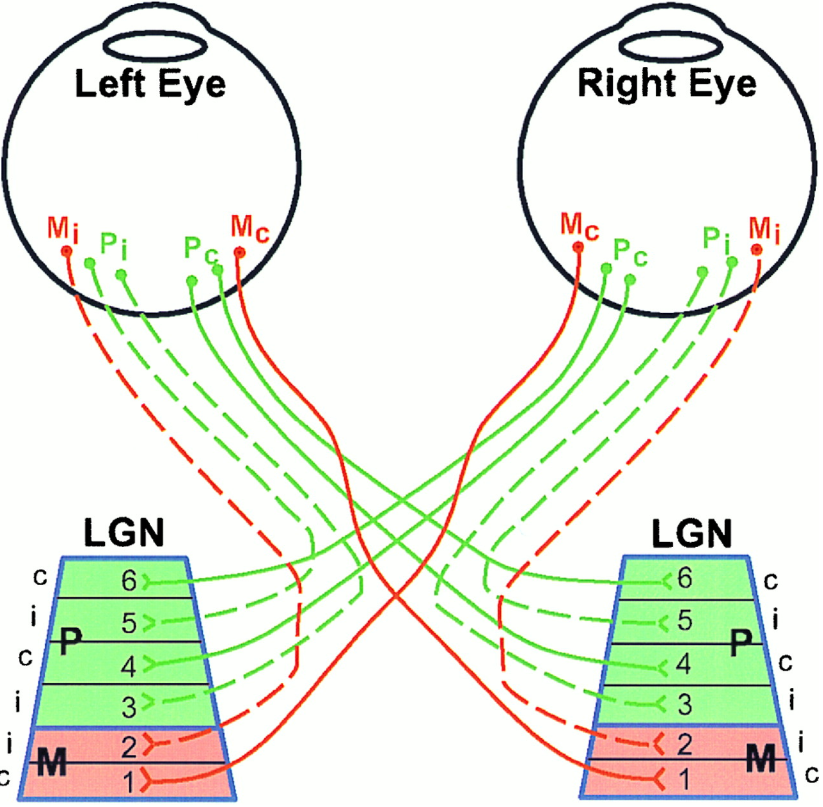 Convolutional Neural Networks (CNNs) were proposed to emulate the animal visual cortex, which exploits the spatially local correlations present in natural images.
Before reaching the primary visual cortex, fibers on the optic nerve make a synapse in the lateral geniculate nucleus (LGN), cells from the fovea (in eye) project to layers composed parvocellular layers. These take care of the fine details that necessary to determine what an object is. Ganglion cells from the peripheral retina project to the Magnocellular (M) layers, which help determine where an object is.
CNNs Connectivity
To exploit the spatially local correlations, the neurons in a layer receive inputs only from a subset of units in the previous layer (spatially contiguous visual field).
The units (neurons) are unresponsive to changes outside of their receptive fields
Higher layers, become more global
Receptive Field = 3
These units have a receptive field of 3, therefore, they are only connected to 3 contiguous units in the previous layer
CNNs Convolutional Layer
The convolutional layer is comprised of several “filters” that search for different patterns in the entire input
Filter 2
CNNs Convolutional Layer
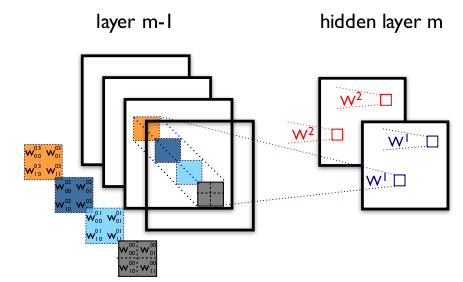 It is important to know that the frame length of the filter for image recognition, called stride, is usually set to 1 or 2.
To control the spatial size of the output, zero-padding around the borders is commonly performed
CNNs ReLU Layer
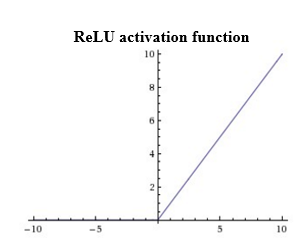 Using this activation function increases the non-linear properties of the decision function without affecting the receptive fields of the convolutional layer.
CNNs Pooling Layer
The most common pooling operation is maxPooling, which partitions the input into a set of non-overlapping section and, for each sub-region outputs the max value.
Pooling helps to make the representation become approximately invariant to small translations in the input.
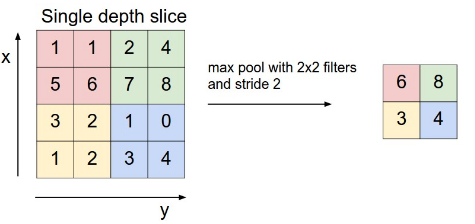 CNNs Fully Connected Layer
If classification is being performed, a fully-connected layer is added
This layer corresponds to a traditional Multilinear Perceptron (MLP)
As the name indicates it, the neurons in the fully connected layer have full connections to all activations in the previous layers
Adding this layer allows the classification of the input described by the feature maps extracted by the previous layers
This layer works in the same way as an MLP and activation functions used commonly include the sigmoid function and the tahn function
CNN: All Together
Summarizing the layers shown so far, a CNN is depicted:
ReLu Layer
Pooling Layer
Fully Connected Layer
Convolutional Layer
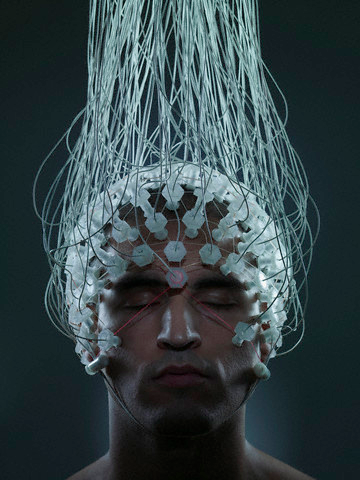 EEG ClassificationUsing LongShort-Term MemoryRecurrent Neural Networks
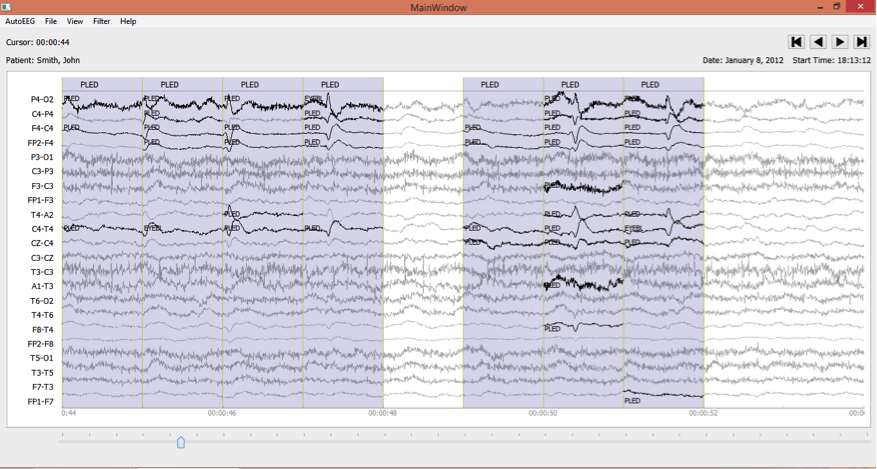 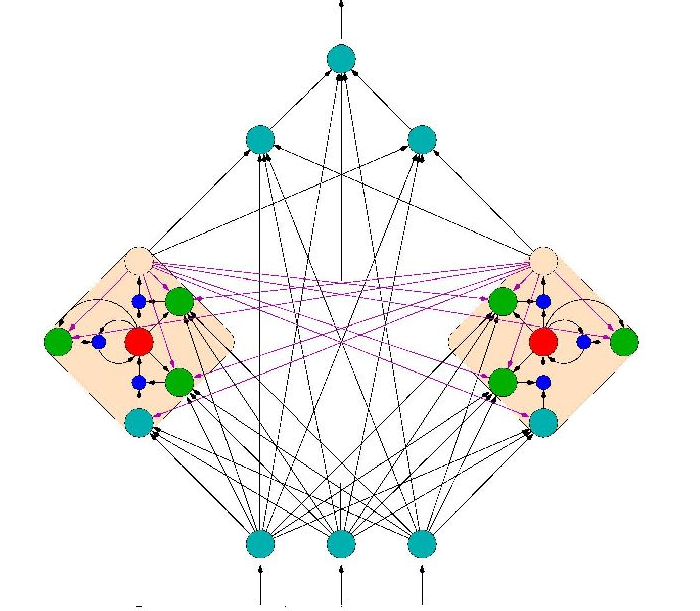 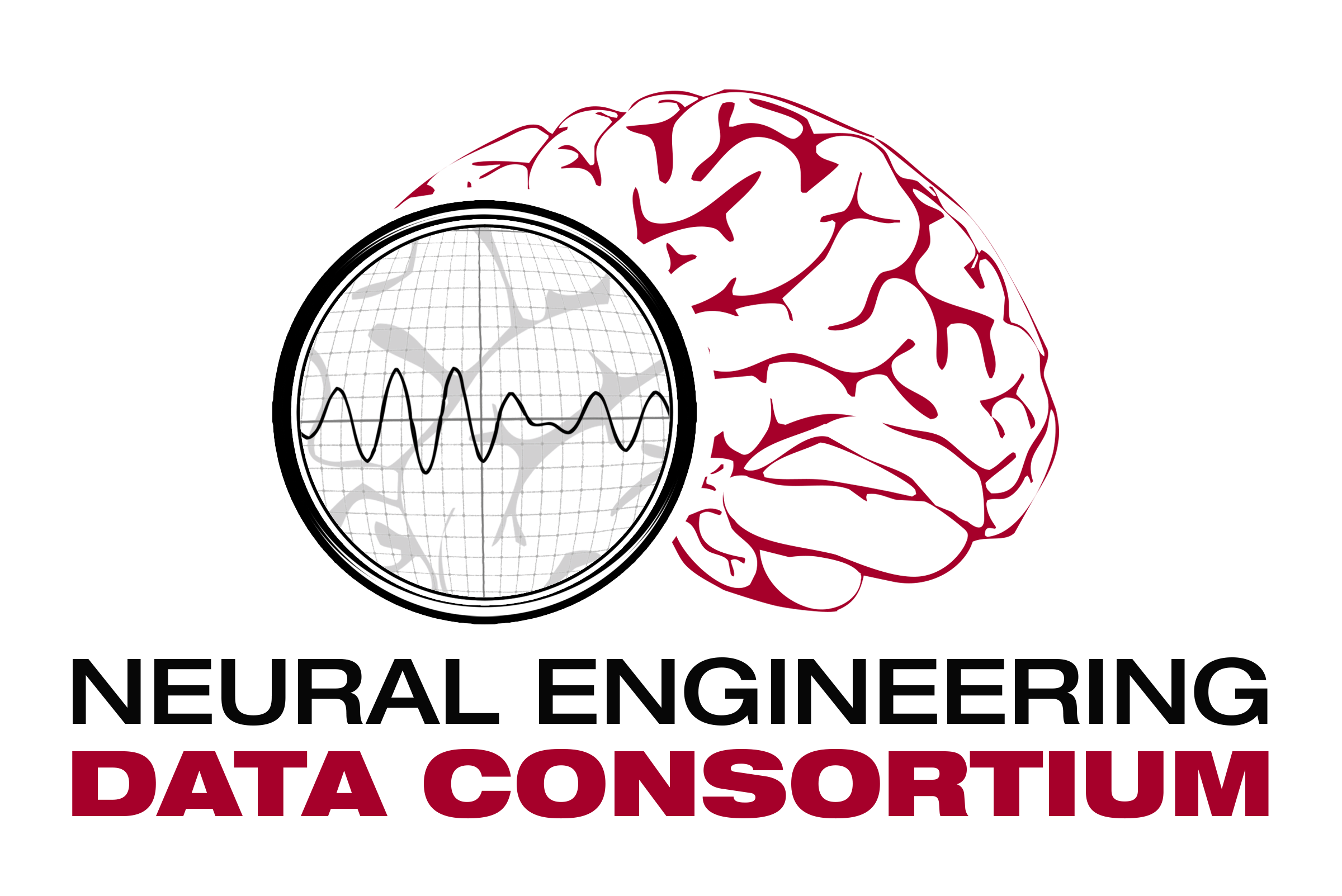 Meysam Golmohammadi
meysam@temple.edu
Neural Engineering Data Consortium
College of Engineering 
Temple University 
February 2016
[Speaker Notes: Good morning every one, it’s great to see you all here and thank you for coming. My name is Meysam and it's my honor to work with Dr. Picone as my advisor. Please let me welcome Dr. Chitturi from Statistics Department. I also would like to take this moment as a chance to express my gratitude to Dr. Won and Dr. Obeid who supported my entrance in PhD program as first place. Today I am going to be talking about long short term memory recurrent neural networks and their potential for EEG classification task.]
Introduction
Recurrent Neural Networks
Long Short-Term Memory Networks
Deep Recurrent Neural Networks
Deep Bidirectional Long Short-Term Memory Networks
EEG Classification Using Deep Learning
[Speaker Notes: I start from scratch with Recurrent Neural Networks. Then I’ll explain Long Short-Term Memory Networks. After that I will continue with Deep Recurrent Neural Networks. Then I will introduce you to Deep Bidirectional Long Short-Term Memory Networks. And finally I’ll wrap up the discussion with an overview on EEG classification using deep learning.]
Neural Networks
Generally there are two kinds of neural networks:
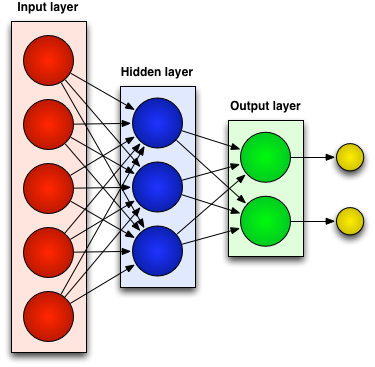 Feedforward Neural Networks:
connections between theunits do not form a cycle
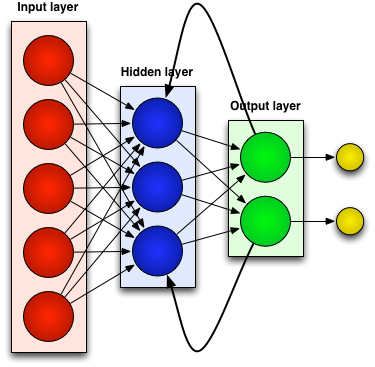 Recurrent Neural Network:
connections between units form cyclic paths
[Speaker Notes: In recent years, neural networks composed of multiple layers, which are often termed as Deep Learning, have emerged as a powerful machine learning approach. 
A feedforward neural network is an artificial neural network where connections between the units do not form a cycle. In other word in feedforward networks processing of information is piped through the network from input layers to output layers.
In contrast, a recurrent neural network (RNN) is an artificial neural network where connections between units form cyclic paths.]
Recurrent Neural Network (RNN)
Recurrent since they receive inputs, update the hidden states depending on the previous computations, and make predictions for every element of a sequence.
RNNs are a neural network with memory.
RNNs are very powerful dynamic system for sequential tasks such as speech recognition or handwritten recognition since they maintain a state vector that implicitly contains information about the history of all the past elements of a sequence.
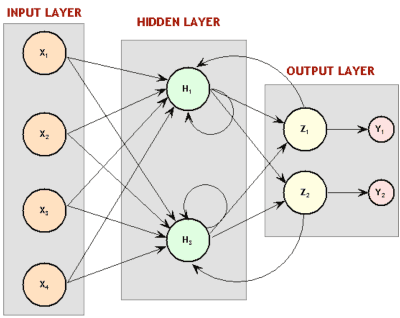 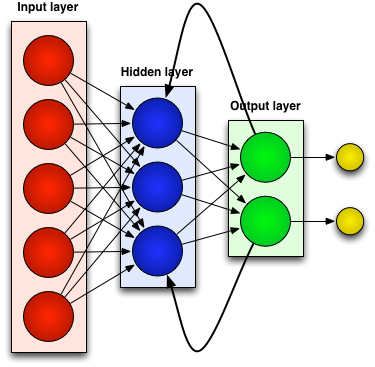 [Speaker Notes: RNNs are called recurrent …
We can consider RNNs as …
RNNs are very …]
Unrolling an RNN for Sequential Modeling
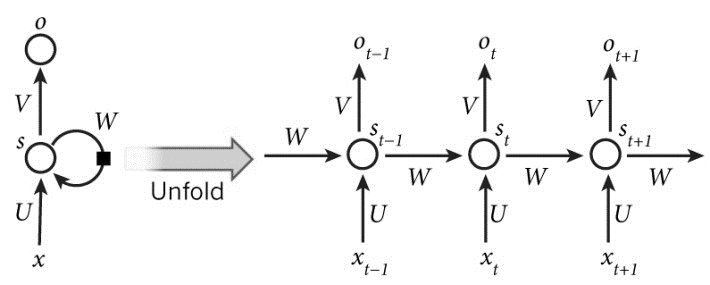 RNN Training
There are different approaches for training of RNNs:
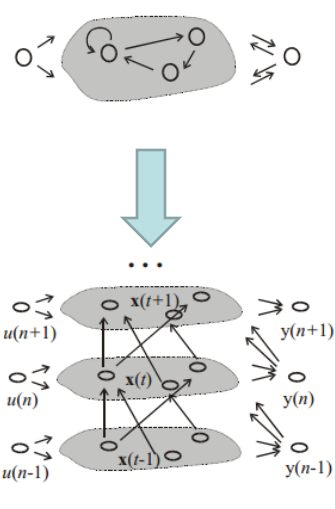 Back-Propagation Through Time (BPTT): Unfolding an RNN in time and using the extended version of backpropagation.
Extended Kalman Filtering (EKF):a set of mathematical equations that provides an efficient computational means to estimate the state of a process, in a way that minimizes the mean of the squared error on linear system.
BPTT
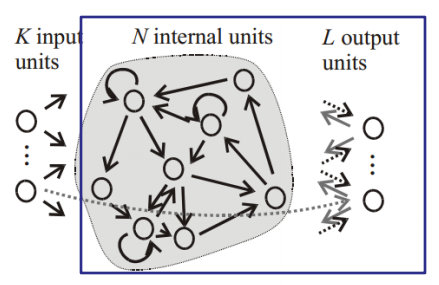 Real-Time Recurrent Learning (RTRL):Computing the error gradient and update weights for each time step.
RTRL
[Speaker Notes: The feedforward neural networks can be trained by backpropagation algorithm. In RNNs, a slightly modified version of this algorithm called Backpropagation through Time (BPTT) is used to train the network.]
Backpropagation Through Time
[Speaker Notes: The backpropagation algorithm can be extended to BPTT by unfolding RNN in time and stacking identical copies of the RNN. 
As the parameters that are supposed to be learnt (U, V and W) are shared by all time steps in the network, the gradient at each output depends not only on the calculations of the current time step, but also the previous time steps.]
The Vanishing Gradient Problem
Definition: The influence of a given input on the hidden layer, and therefore on the network output, either decays or grows exponentially as it propagates through an RNN.
In practice, the range of contextual information that standard RNNs can access are limited to approximately 10 time steps between the relevant input and target events. 
Solution: LSTM networks.
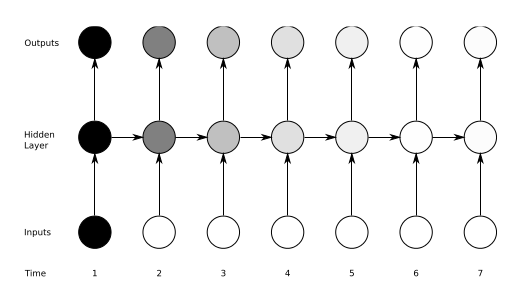 [Speaker Notes: While RNNs are powerful structures, they are hard to train. 
One of the main reason is “vanishing gradient problem” which explored in depth by Bengio and it refers to 
They found that in theory RNNs can make use of information in arbitrarily long sequences, but in practice they are limited to looking back only a few steps. 
This means in practice …

The most successful solution is to use Long Short-Term Memory (LSTM) which will be introduced in next chapter.]
LONG SHORT-TERM MEMORY (LSTM)
An LSTM is a special kind of RNN architecture, capable of learning long-term dependencies.
An LSTM can learn to bridge time intervals in excess of 1000 steps.
LSTM networks outperform RNNs and Hidden Markov Models (HMMs):
Speech Recognition: 17.7% phoneme error rate on TIMIT acoustic phonetic corpus.
Winner of the ICDAR handwriting competition for the best known results in handwriting recognition.
This is achieved by multiplicative gate units that learn to open and close access to the constant error flow.
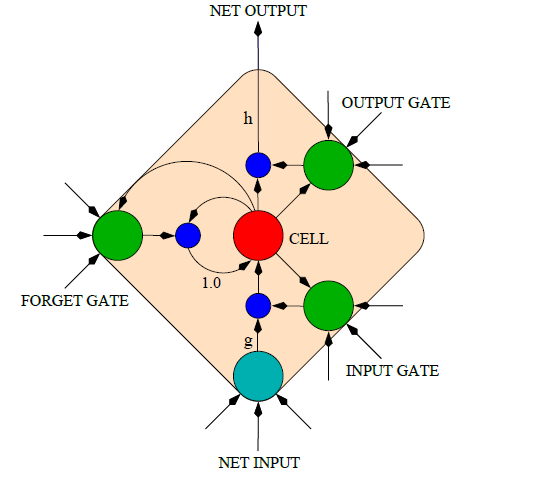 LSTM Memory Cell
[Speaker Notes: Long Short Term Memory networks are a special kind …]
Memory Cell in LSTM
LSTM networks introduce a new structure called a memory cell.
Each memory cell contains four main elements: 
Input gate
Forget gate
Output gate
Neuron with a self-recurrent
These gates allow the cells to keep and access information over long periods of time.
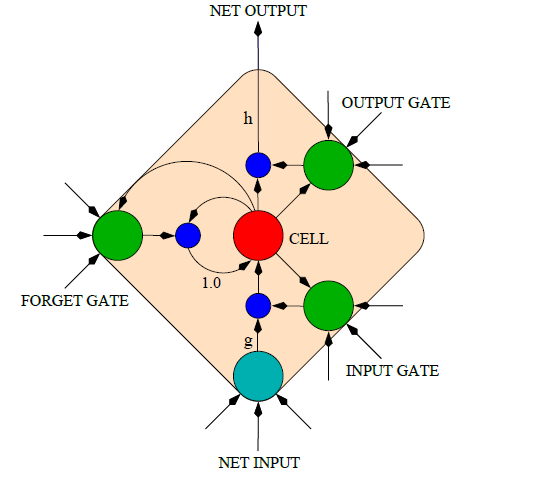 LSTM Memory Cell
LSTM Equations
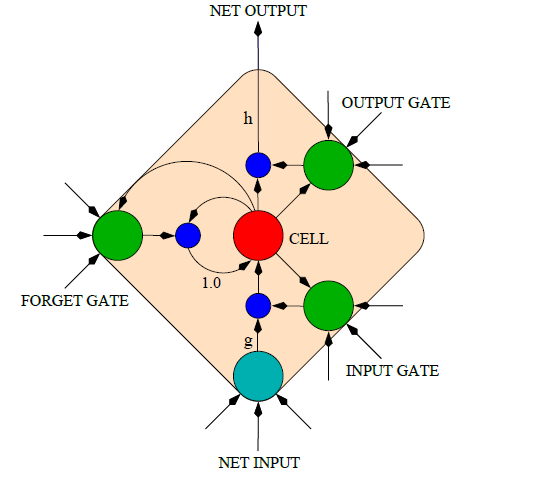 LSTM Memory Cell
19
Preserving the information in LSTM
A demonstration of howan unrolled LSTMpreserves sequentialinformation.
The input, forget, andoutput gate activationsare displayed to the leftand above the memory block (respectively). The gates are either entirely open (‘O’) or entirely closed (‘—’).
Traditional RNNs are a special case of LSTMs: Set the input gate to all ones (passing all new information), the forget gate to all zeros (forgetting all of the previous memory) and the output gate to all ones (exposing the entire memory).
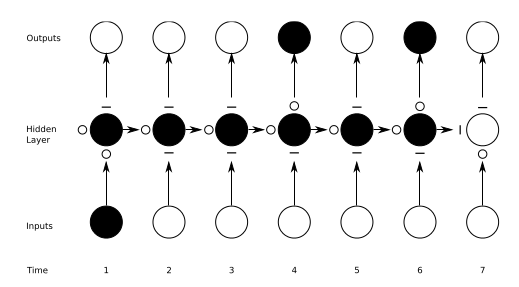 DEEP RECURRENT NEURAL NETWORKS (DRNN)
Standard RNN: the information only passes through one layer of processing before going to the output. 
In sequence tasks we usually process information at several time scales. 
DRNN: a combination of the concepts of deep neural networks (DNN) with RNNs. 
By stacking RNNs, every layer is an RNN in the hierarchy that receives the hidden state of the previous layer as input.
Processing of different time scales at different levels, and therefore a temporal hierarchy will be created.
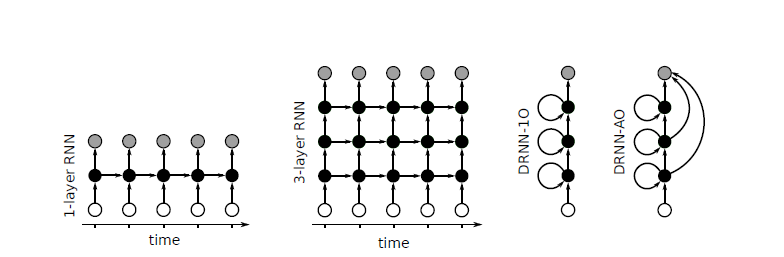 [Speaker Notes: One potential disadvantage of traditional RNN which explained in the first part of the presentation is that, 

In this part a structure called deep recurrent neural network(DRNN) will be explained which is basically 

In DRNN by stacking RNNs, 

In this way processing]
DRNN-1O vs. DRNN-AO
Two variants of DRNN structures:
DRNN-1O: the output will be computed just based on the hidden state of the last layer.
DRNN-AO: the output will be the combination of the hidden states of the all layers.
DRNN-AO has two great advantages:
Using BPTT for DRNN-AO, the error will propagate from the top layer down the hierarchy without attenuation of the magnitude. As a result, training will be more effective. 
It gives us the ability to evaluate the impact of each layer in solving the task by leaving out an individual layer’s contribution.
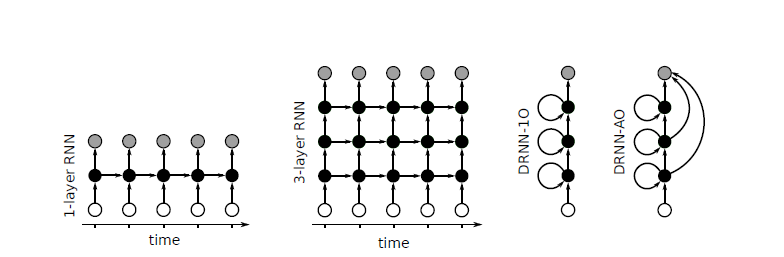 [Speaker Notes: Different variations of the structures of DRNNs are depicted in this slide. 

In this picture connection matrices are shown by arrows. 

Also input frames, hidden states, and output frames are represented by white,black and grey circles respectively. 

In both of these structures the looped arrows represent the recurrent weights.]
DRNN Equations
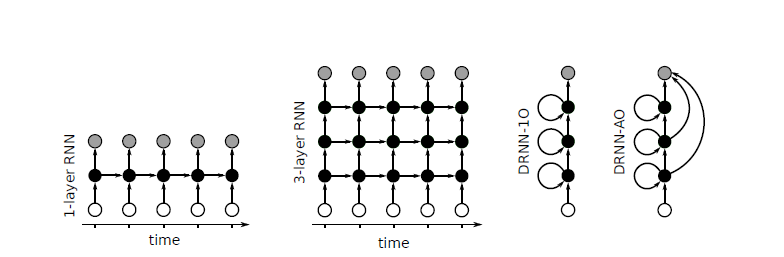 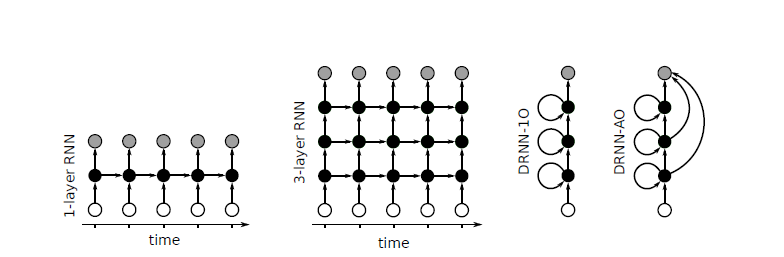 DRNN Training
[Speaker Notes: In order to train a DRNN, …]
Performance of DRNNs
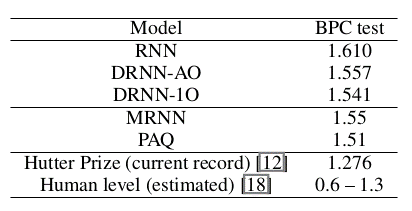 Deep Bidirectionsal LSTMs (DBLSTM)
[Speaker Notes: One of the greatest disadvantageous of RNN and LSTM structures that were introduced in part 1 and 2, is that they are processing information just based on the previous context. 
In a lot of application including speech recognition, we prefer another structure called bidirectional LSTM (BLSTM) which can …
BLSTMs contain two separate hidden layers, one of them processes the input sequence forwards, while the other processes it backwards. Both hidden layers are connected to the same output layer, providing it with access to the past and future context of every point in the sequence.]
DBLSTM Training and Regularization
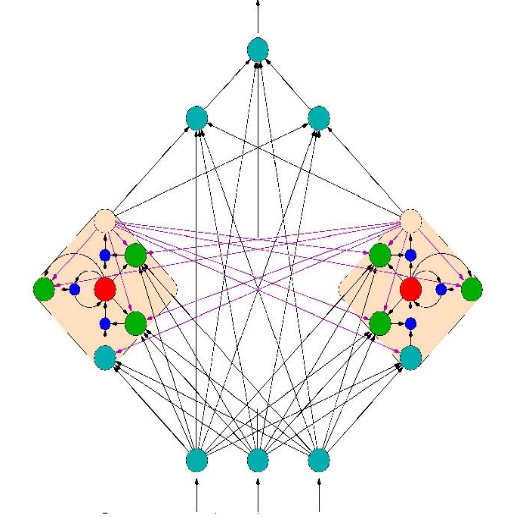 End-to-end training methods :
Connectionist TemporalClassification (CTC);
RNN Transducer.
Regularization:
early stopping: monitoring themodel’s performance on a validation set. 
weight noise: adding Gaussian noise to the network weights during training. Weight noise was added once per training sequence, rather than at every time step.
Connectionist Temporal Classification (CTC)
Connectionist Temporal Classification (CTC)
Connectionist Temporal Classification (Continued)
RNN Transducers
A combination of a CTC network with a separate DBLSTM that predicts each phoneme given the previous one. 
Unlike CTC which is an acoustic-only model, an RNN transducer can integrate acoustic and linguistic information during a speech recognition task and yields a jointly trained acoustic and language model. 
While CTC predicts an output distribution at each input time step, an RNN transducer determines a separate distribution P(k|t,u) for every combination of input time step t and output time step u. 
An RNN transducer uses two networks:
Transcription network: scans the input sequence and outputs the sequence of transcription vectors. 
Prediction network: scans the output sequence and outputs the prediction vector sequence. 
RNN transducers can be decoded with beam search to yield an N-best list of candidate transcriptions.
DBLSTM Performance
Phoneme recognitionexperiments on theTIMIT Corpus. 
A bidirectional LSTM wasused for all networksexcept CTC-3l-500h-tanh,which had tanh unitsinstead of LSTM cells, andCTC-3l-421h-uni where the LSTM layers were unidirectional.
LSTM works much better than tanh for this task.
Bidirectional LSTMs have a slight advantage over unidirectional LSTMs.
Depth is more important than layer size.
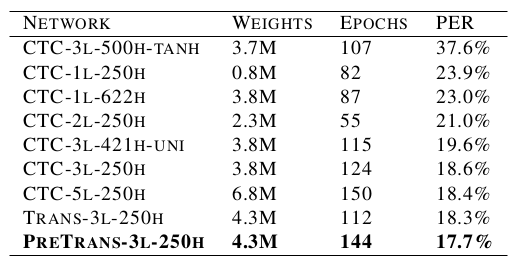 Electroencephalograms (EEGs)
Electroencephalograms (EEGs) are used in a wide range of clinical settings to record electrical activity along the scalp. 
EEGs are the primary means by which neurologists diagnose brain-related illnesses such as epilepsyand seizures. 
Manual review of an EEG by a neurologist is time-consuming and tedious. 
A clinical decision support tool that automatically interprets EEGs can reduce time to diagnosis, reduce error and enhance real-time applications such as ICU monitoring.
EEG classification using deep learning:
Deep Belief Network (DBNs)
Stacked denoising Autoencoder (SdA)
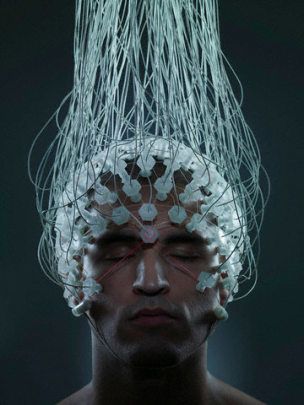 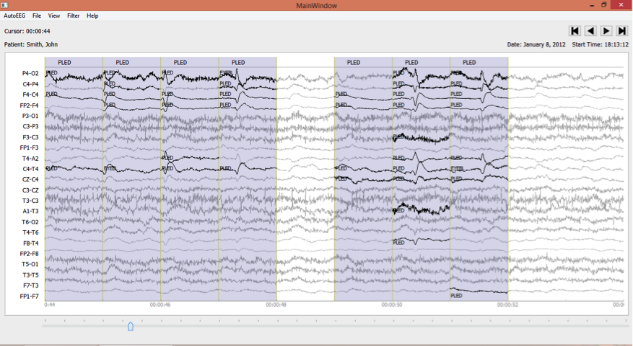 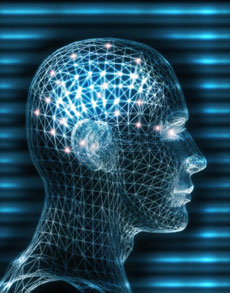 EEG Classification Using DBNs
EEG classification using SdAs
AutoEEG is a hybrid system that uses three levels of processing to achieve high performance event detection on clinical data:
P1: hidden Markov models 
P2: SdA
P3: Language Model
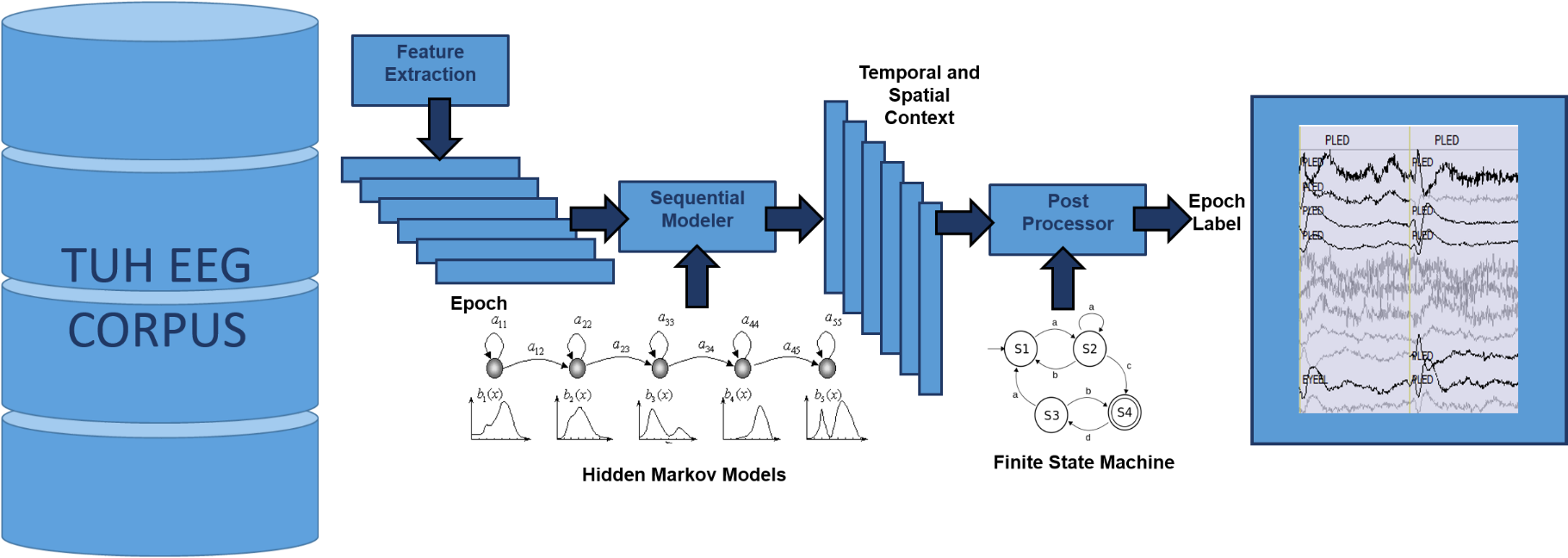 Summary and Future Work
Deep recurrent neural networks and deep bidirectional long short-term memory have given the best known results on sequential tasks such as speech recognition.
EEG classification using deep learning methods such as deep belief networks and SdAs appear promising.
RNNs have not been applied to sequential processing of EEG signals.
LSTMs are good candidates for EEG signal analysis:
Their memory properties decrease the false alarm rate.
CTC training allows the use of EEG reports directly without alignment.
A heuristic language model can be replaced by DBLSTM using an RNN transducer.
Prediction of a seizure event can be reported much earlier (~20 mins.).
Future work: 
Replace SdA by: Standard RNN, LSTM, DRNN, DLSTM, and DBLSTM.
Develop a seizure prediction tool using DBLSTM.
Brief Bibliography
[1]	M. Hermans and B. Schrauwen, “Training and Analyzing Deep Recurrent Neural Networks,” Adv. Neural Inf. Process. Syst., pp. 190–198, 2013.
	[2]	A. Graves, A. Mohamed, and G. Hinton, “Speech Recognition With Deep Recurrent Neural Networks,” IEEE Int. Conf. Acoust. Speech, Signal Process., no. 3, pp. 6645–6649, 2013.
	[3] 	J. T. Turner, A. Page, T. Mohsenin, and T. Oates, “Deep Belief Networks used on High Resolution Multichannel Electroencephalography Data for Seizure Detection,” AAAI Spring Symp. Ser., no. 1, pp. 75–81, 2014.	
	[4]	Y. LeCun, Y. Bengio, and G. Hinton, “Deep learning,” Nature, vol. 521, no. 7553, pp. 436–444, 2015.
	[5]	Y. Bengio, P. Simard, and P. Frasconi, “Learning Long-Term Dependencies with Gradient Descent is Difficult,” IEEE Trans. Neural Networks, vol. 5, no. 2, pp. 157–166, 1994.
	[6]	R. Pascanu, T. Mikolov, and Y. Bengio, “On the difficulty of training recurrent neural networks,” in International Conference on Machine Learning, 2013, no. 2, pp. 1310–1318.
	[7]	S. Hochreiter, Y. Bengio, P. Frasconi, and J. Schmidhuber, “Gradient flow in recurrent nets: the difficulty of learning long-term dependencies,” A F. Guid. to Dyn. Recurr. Networks, pp. 237–243, 2001.
	[8]	S. Hochreiter, S. Hochreiter, J. Schmidhuber, and J. Schmidhuber, “Long short-term memory.,” Neural Comput., vol. 9, no. 8, pp. 1735–80, 1997.
	[9]	K. Greff, R. K. Srivastava, J. Koutník, B. R. Steunebrink, and J. Schmidhuber, “LSTM: A Search Space Odyssey,” arXiv, p. 10, 2015.
	[10]	A. Graves and J. Schmidhuber, “Framewise phoneme classification with bidirectional LSTM networks,” in Proceedings of the International Joint Conference on Neural Networks, 2005, vol. 4, pp. 2047–2052.
	[11]	A. Graves, S. Fernandez, F. Gomez, and J. Schmidhuber, “Connectionist Temporal Classification : Labelling Unsegmented Sequence Data with Recurrent Neural Networks,” Proc. 23rd Int. Conf. Mach. Learn., pp. 369–376, 2006.
	[12]	A. Graves, “Sequence transduction with recurrent neural networks,” in ICML Representation Learning Workshop, 2012
	[13]	G. E. Hinton and R. R. Salakhutdinov, “Reducing the Dimensionality of Data with Neural Networks,” Science (80-. )., vol. 313, no. 5786, pp. 504–507, 2006.
	[14]	Y. Bengio, P. Lamblin, D. Popovici, and H. Larochelle, “Greedy Layer-Wise Training of Deep Networks,” Adv. Neural Inf. Process. Syst., vol. 19, no. 1, p. 153, 2007.
Summary
Deep learning has gained popularity in the latest years due to hardware advances (GPUs, etc.) and new training methodologies, which helped overcome the issue of the vanishing gradient
RBMs are shallow 2 layer networks (visible and hidden) that can find patterns in data by reconstructing the input in an unsupervised manner.
RBM training can be accomplished through algorithms such as Contrastive Divergence (CD)
Hinton (2006) proposed Deep Belief Networks (DBN), which are trained like stacked RBMs (unsupervised, layer-wise, greedy training) and can be tuned with respect to a supervised training criterion by introducing labeled data
DBNs can be trained in reasonable amounts of time with GPUs, and their training method overcomes the vanishing gradient issue
[Speaker Notes: http://www.iro.umontreal.ca/~bengioy/papers/ftml.pdf]